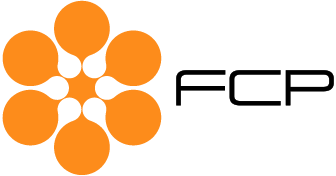 PRESENTAZIONE 
DATI SETTEMBRE 2018
OSSERVATORIO - FCP 
ASSORADIO
Milano, 25 ottobre 2018
Totale Fatturato e Fatturato Extra Tabellare
(in migliaia di euro)
Fatturato Tabellare (in migliaia di euro) e Totale Avvisi
Numero di Avvisi
Peso % delle diverse tipologie di avvisi, sulla base della durata (in secondi)
Prog. 2018

29.754.028
Prog. 2017

27.886.972
Settembre 2018

3.519.826
Agosto 2018

1.972.568
Luglio 2018

3.275.271
Maggio 2018

3.876.067
Giugno 2018

3.877.440
Febbraio 2018

3.010.823
Aprile 2018

3.917.345
Marzo 2018

3.748.352
Gennaio 2018

2.556.336
N.B. I dati riportati nel grafico si riferiscono ai dati presenti nella tavola III del report
Trend storico del peso % delle diverse tipologie di avvisi, sulla base della durata a Settembre di ciascun anno (in secondi)
N.B. I dati riportati nel grafico si riferiscono ai dati presenti nella tavola III del report di ciascun anno considerato
Fatturato Totale (in migliaia di euro)
Trend mensile Gennaio 2007 – Settembre 2018
2016
2018
2012
2017
2007
2010
2014
2008
2009
2011
2013
2015
N.B. I dati riportati nel grafico si riferiscono a dati di fatturato totale presenti nella tavola I del report di ciascun anno considerato
Fatturato Totale (in migliaia di euro)
Media mobile Gennaio 2007 – Settembre 2018
2017
2018
2013
2008
2011
2015
2009
2010
2012
2014
2016
Thank you
Chiara CastelliTel. +39 348 1001107c.castelli@reply.euwww.reply.com